Properties of Matter Lesson 5b
What Is Matter Made Of? How Can Matter Change?
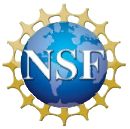 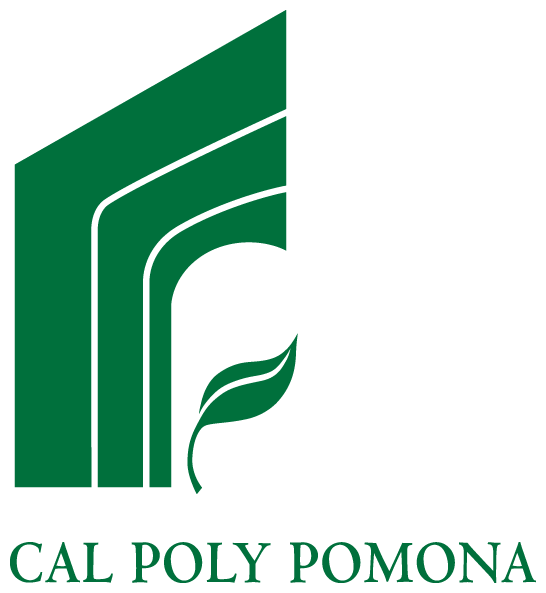 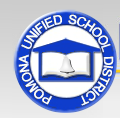 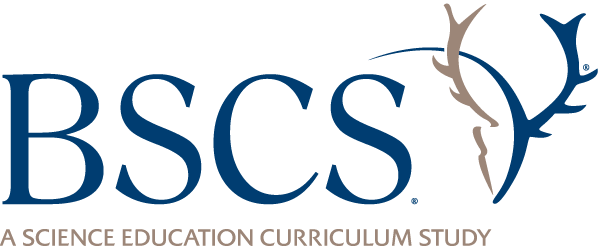 Connect the Science Ideas!
When I list two or three words, make a complete sentence connecting these words to science ideas about matter.
Our Unit Central Questions
What is matter made of? How can matter change?
These are also our focus questions!
Plan Your Presentation
Talk with your teammates about how you’ll present your comic strip to the class.
If everyone on your team created their own comic strips, decide which comic strip you’ll share with the class.
Include all team members in your presentation. For example, each of you could share a different section or panel of the comic strip.
Communicating in Scientific Ways
Let’s review how to communicate our ideas like scientists do!
Listen to others’ ideas.
Ask clarifying questions.
Agree or disagree respectfully with others' ideas.
Add onto someone else's ideas.
Let your ideas change and grow!
Your Comic-Strip Presentations
Presenters: 
Explain what happens to the molecules before, during, and after the matter changes.
Describe your drawings and any labels, captions, and talk bubbles you used to illustrate important science ideas.
Listeners:
Listen carefully to your classmates’ ideas.
Don’t interrupt! Let your classmates finish their presentation before sharing your feedback.
Think about whether the ideas make sense based on what you’ve learned about matter.
Show What You Know!
In your science notebook, write as many complete sentences as you can by connecting  two or more of the words below to an important science idea. 
Make sure your sentences describe your team’s comic strip and answer our unit central questions!
Word bank:
      Matter              Motion          Move faster/slower
      Change             Heat               Vibrate in place
      Atoms               Solid               Flow around each
      Molecules        Liquid                   other
Key Science Ideas
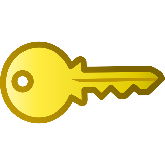 Matter is made up of very small pieces called atoms and molecules. 
Atoms and molecules are way too small to see, even with a microscope. 
Matter can change from a solid to a liquid and from a liquid to a solid when heat is added or removed.
When heat is added to a solid, the molecules move faster until they break away from their rigid structure and flow freely around each other.
Key Science Ideas
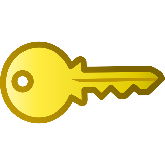 When heat is removed from a liquid and the matter cools, the molecules move slower until they stick together and vibrate in place in a rigid structure.
When matter undergoes a physical change, the molecules themselves don’t change. The only thing that changes is how the molecules are arranged and move. 
Physical changes in matter are reversible, so matter can change back and forth between a solid and a liquid over and over again.